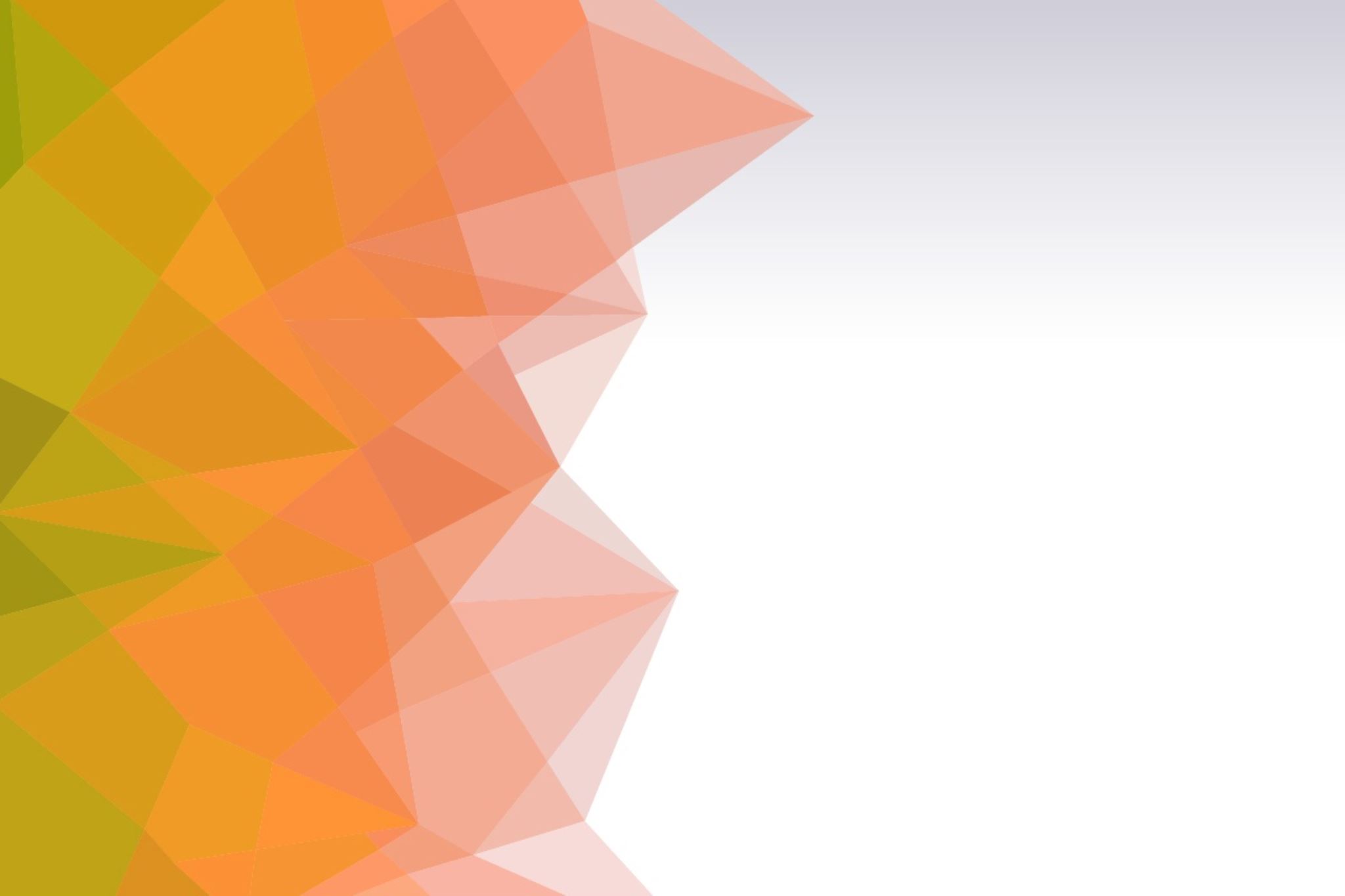 Terahercna SPEKTROSKOPIJA STRONCIJEVog TITANATA
Noah Somun
Mentor: doc. dr. sc. Damjan Pelc
Fizički odsjek, Prirodoslovno-matematički fakultet, Sveučilište u Zagrebu
Uvod
Uzorci
Metode
Rezultati
Zaključak
Uvod
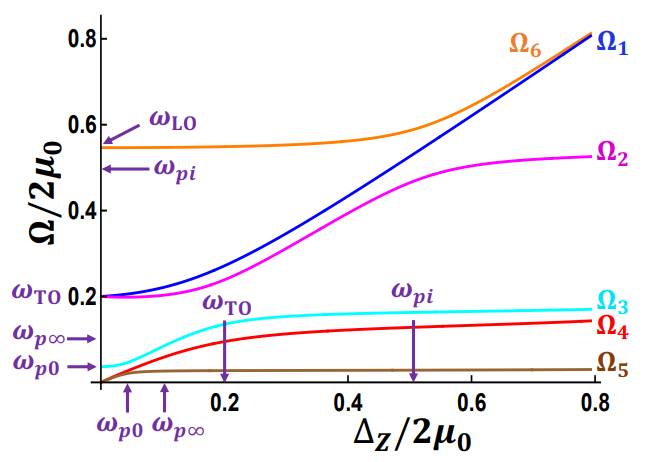 Stroncijev titanat, SrTiO3, STO
prvi nekonvencionalni supravodič
nepoznat mehanizam supravodljivog sparivanja
prijedlog: elektron-fonon vezanje potpomognuto spin-orbit vezanjem
rezultira promjenom modova u magnetskom polju, iz koje se može izračunati jačina vezanja
A. Kumar et al., Phys. Rev. B 105, 125142 (2022)
Uvod
Uzorci
Metode
Rezultati
Zaključak
Karakteristike STO-a
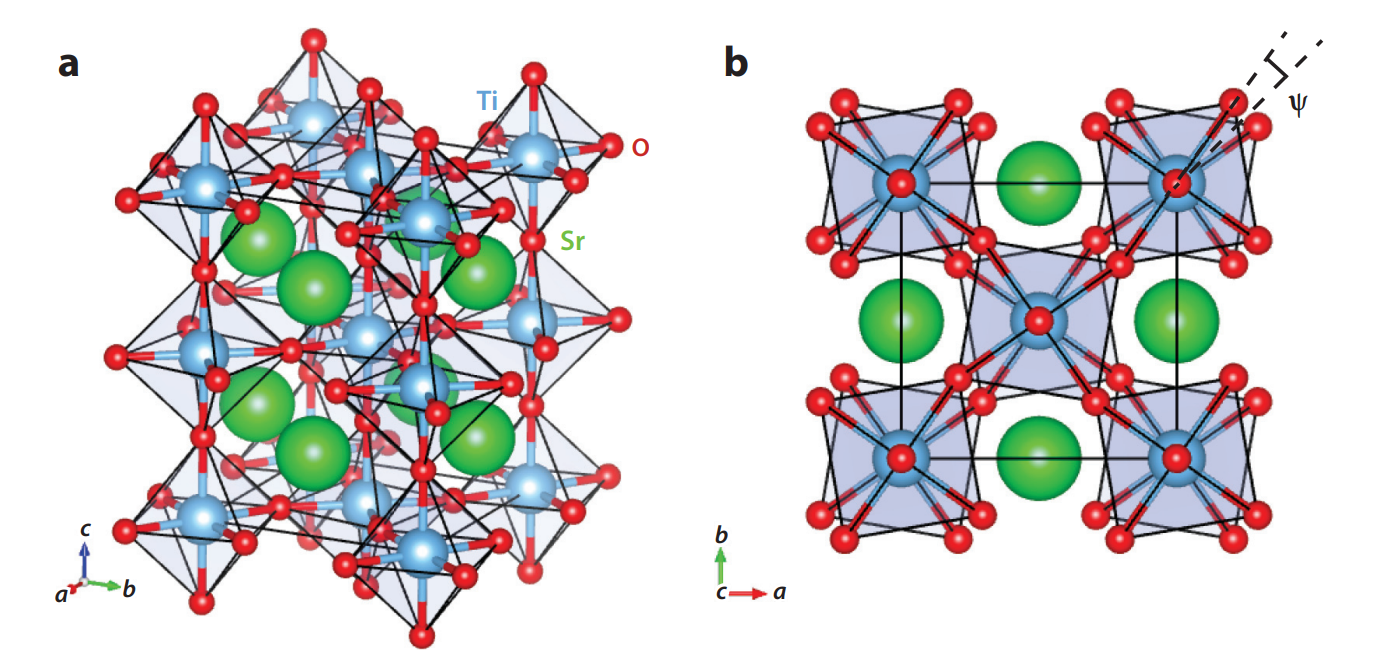 proziran i bezbojan poluvodič
sobna temperatura: kubična struktura, a = 3.9053 Å
antiferodistortivan prijelaz  na TAFD = 105 K:
	postaje tetragonalan, c/a = 1.0005
	trostruko degenerirani meki mod
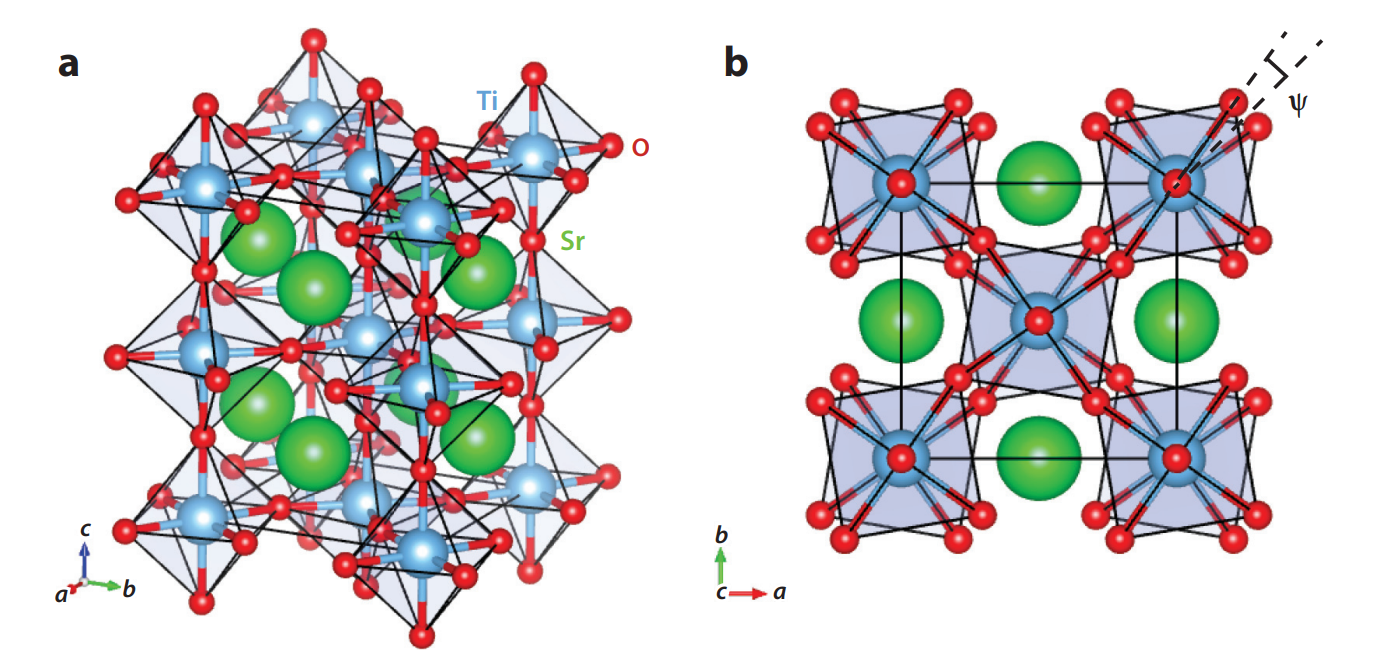 singlet oko c osi
dublet oko a i b osi
C. Collignon et al., Annu. Rev. of Condens. Matter Phys. 10, 25 (2019)
Uvod
Uvod
Metode
Uzorci
Uzorci
Metode
Rezultati
Rezultati
Zaključak
Zaključak
Uzorci
dopiran vakancijama kisika
dobiven grijanjem u vakuumu uz prisustvo titanija, dva sata na 800 °C i sat vremena na 1000 °C 
n ~ 5·1018 - 1019 cm-3
0.2 % dopiran niobijem
n ~ 3·1019 cm-3
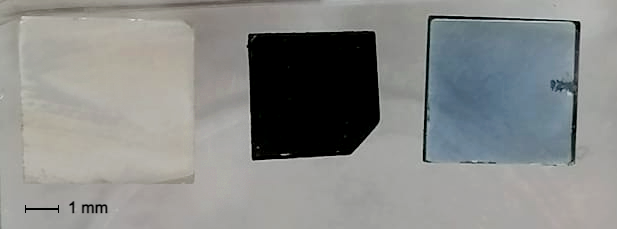 Nedopirani STO za usporedbu te STO-Nb i STO-OVD korišteni u mjerenjima.
Uvod
Uzorci
Metode
Rezultati
Zaključak
Metode
kvazioptički spektrometar za daleko infracrveno područje 
kontinuirana mjerenja apsorbirane snage u rasponu frekvencija ∼ 50-800 GHz, s vrlo visokom frekventnom rezolucijom i osjetljivošću
prilagodba teorijske krivulje na normirane podatke
Uvod
Uzorci
Metode
Rezultati
Zaključak
Spektrometar
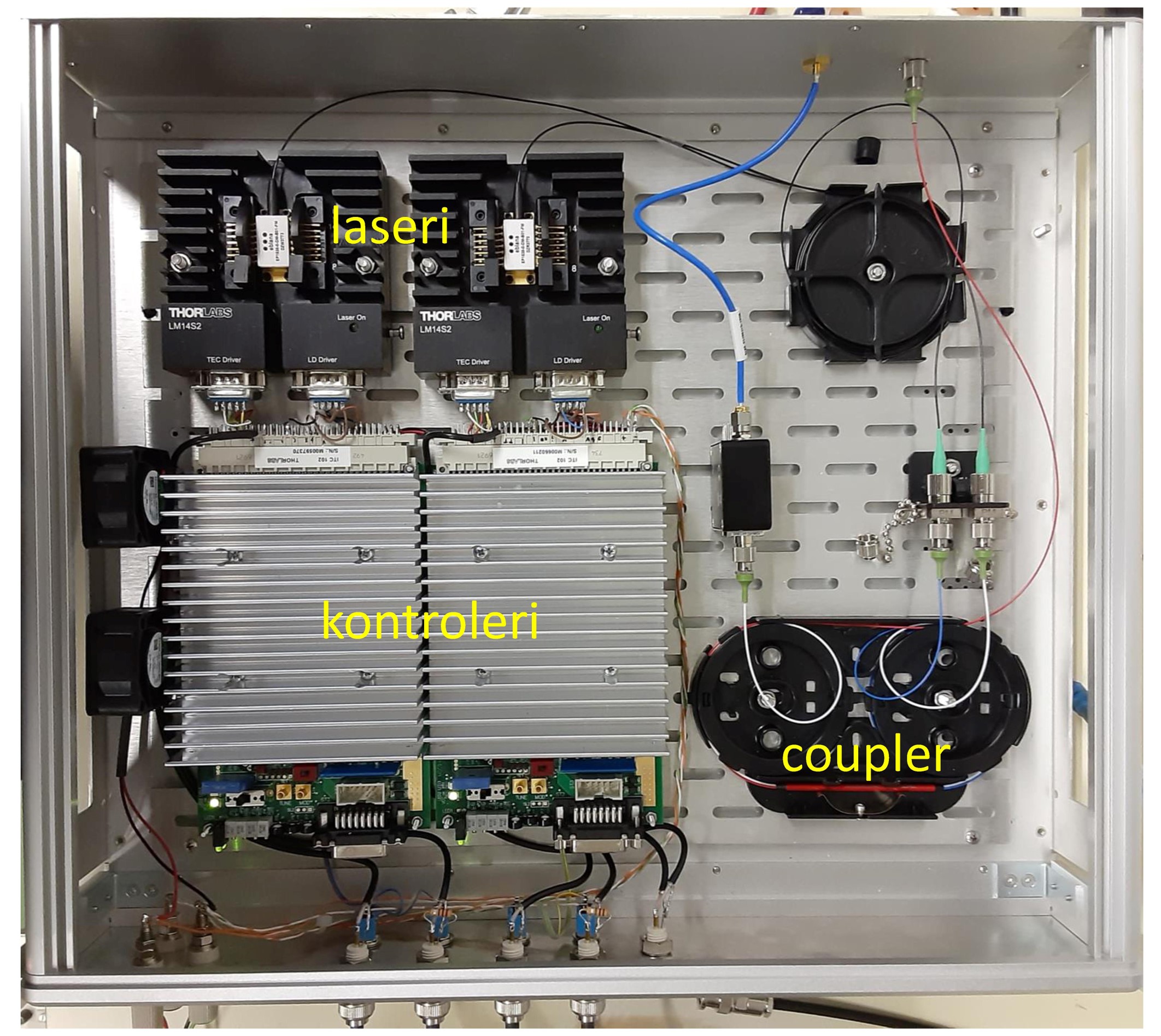 izvor zračenja, fotomikser
izravna termalna detekcija apsorbirane snage
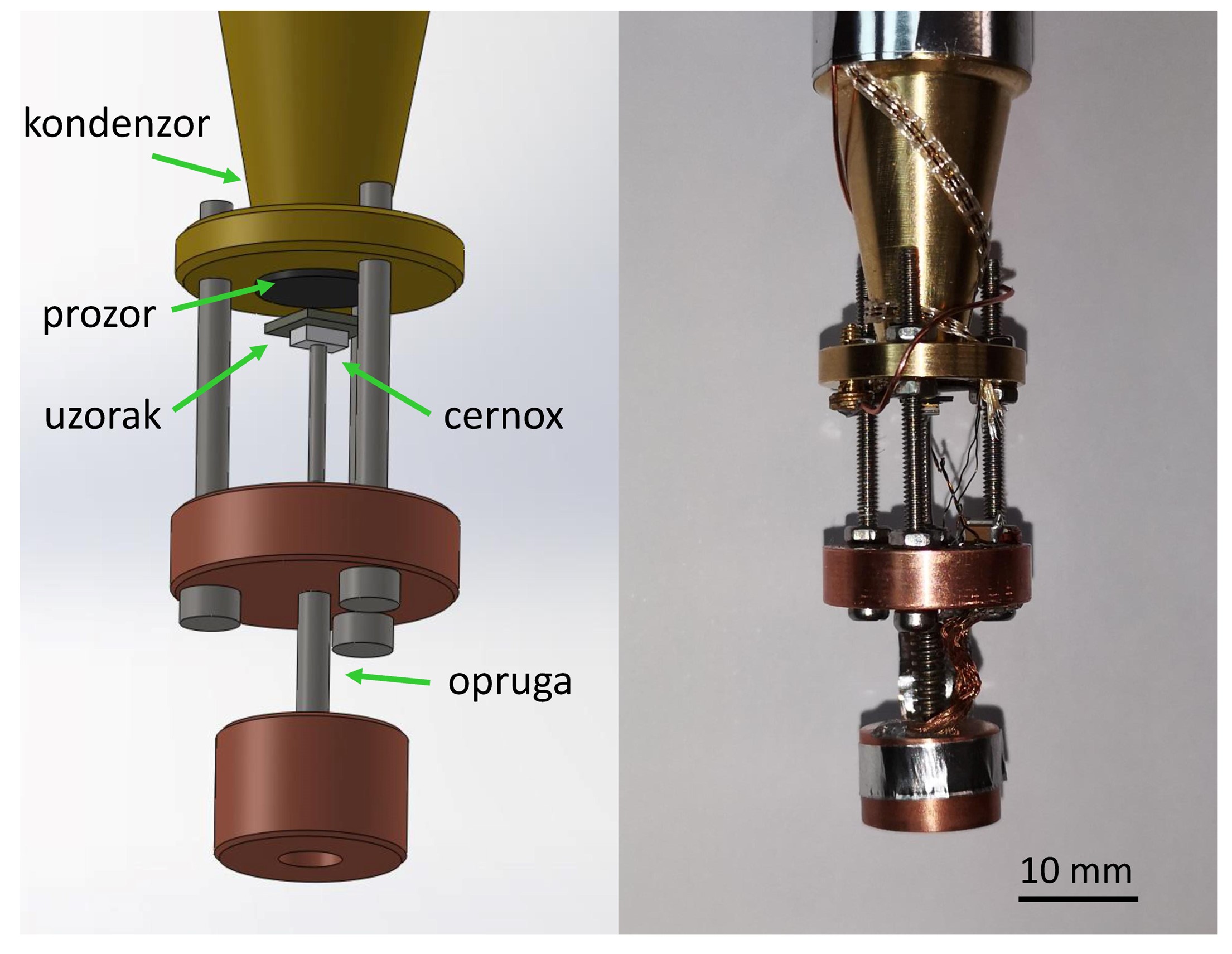 Uvod
Uzorci
Metode
Rezultati
Zaključak
Obrada podataka
apsorbirana snaga: 
normirani koeficijent apsorpcije:
dielektrična funkcija:
indeks loma:
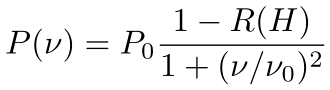 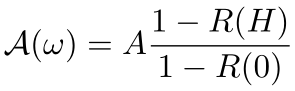 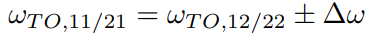 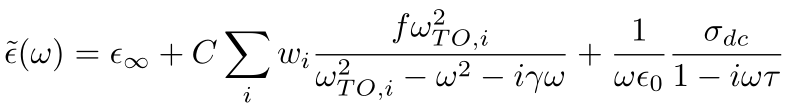 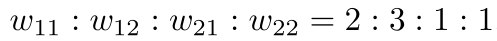 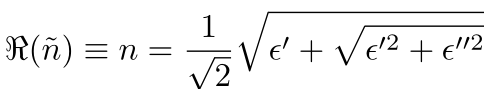 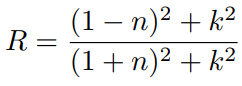 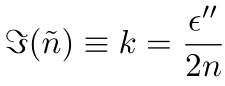 Uvod
Uzorci
Metode
Rezultati
Zaključak
REZULTATI
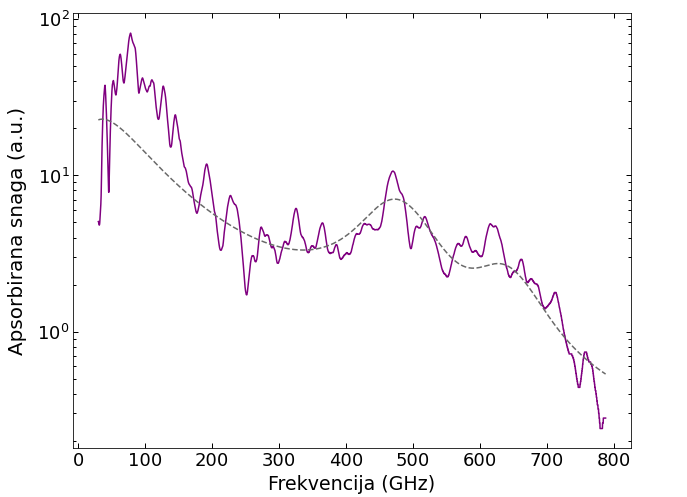 STO-Nb H = 0 T
T = 1.5 K
STO-Nb: helij-4 kriostat 
STO-OVD: cryo-free sustav
pozadina umanjena normiranjem
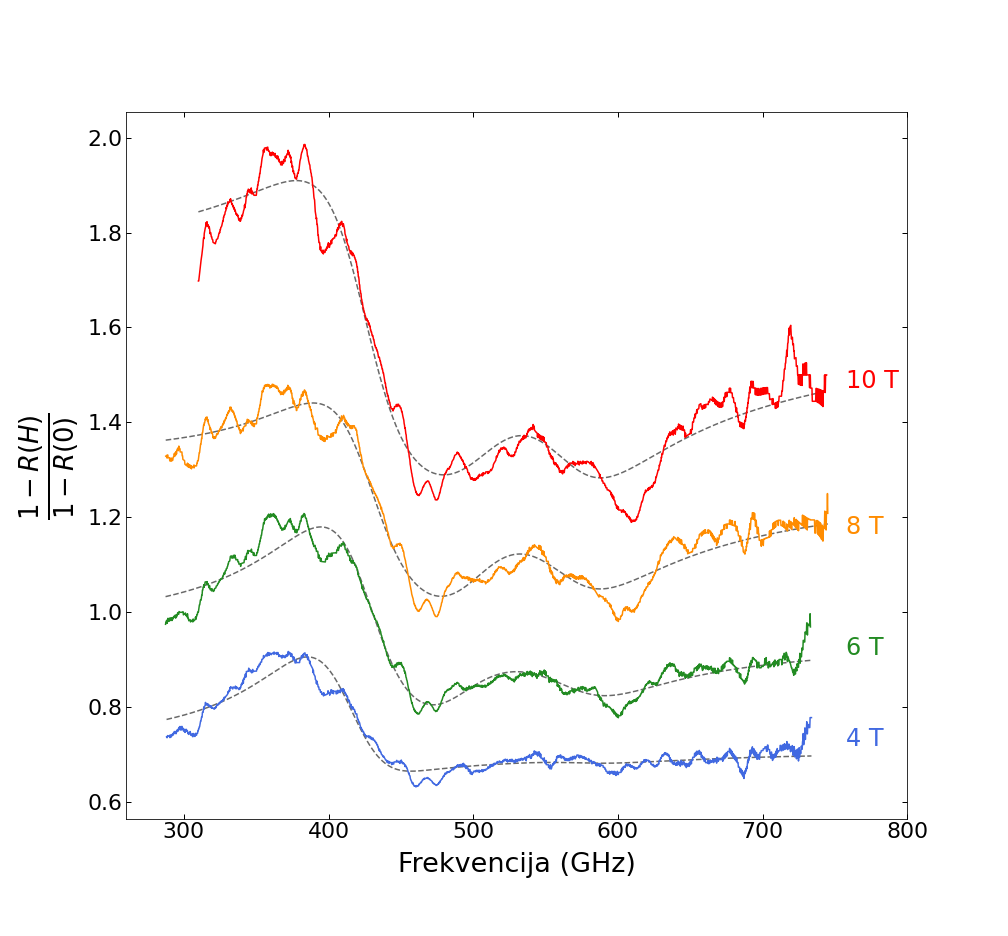 Uvod
Uzorci
Metode
Rezultati
Zaključak
STO-Nb
Uvod
Uzorci
Metode
Rezultati
Zaključak
STO-Nb
Podsjetnik:
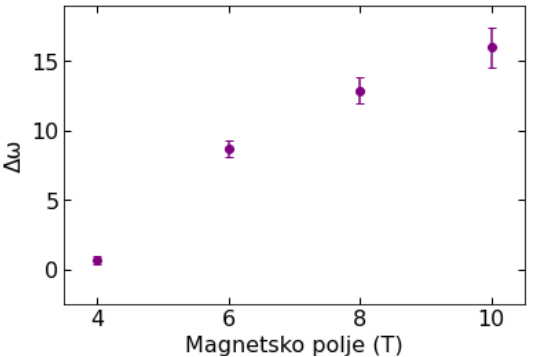 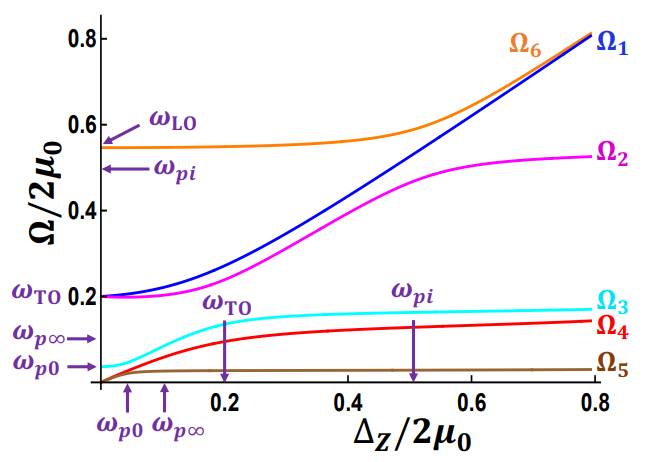 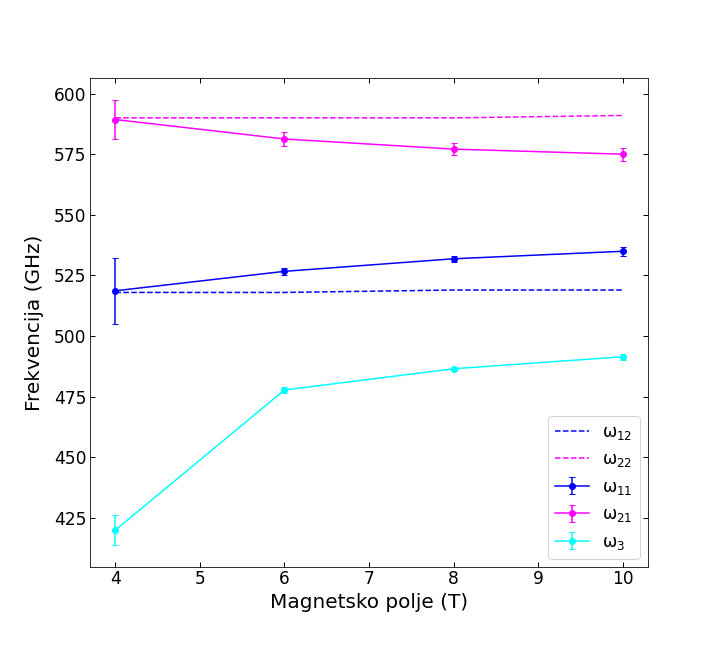 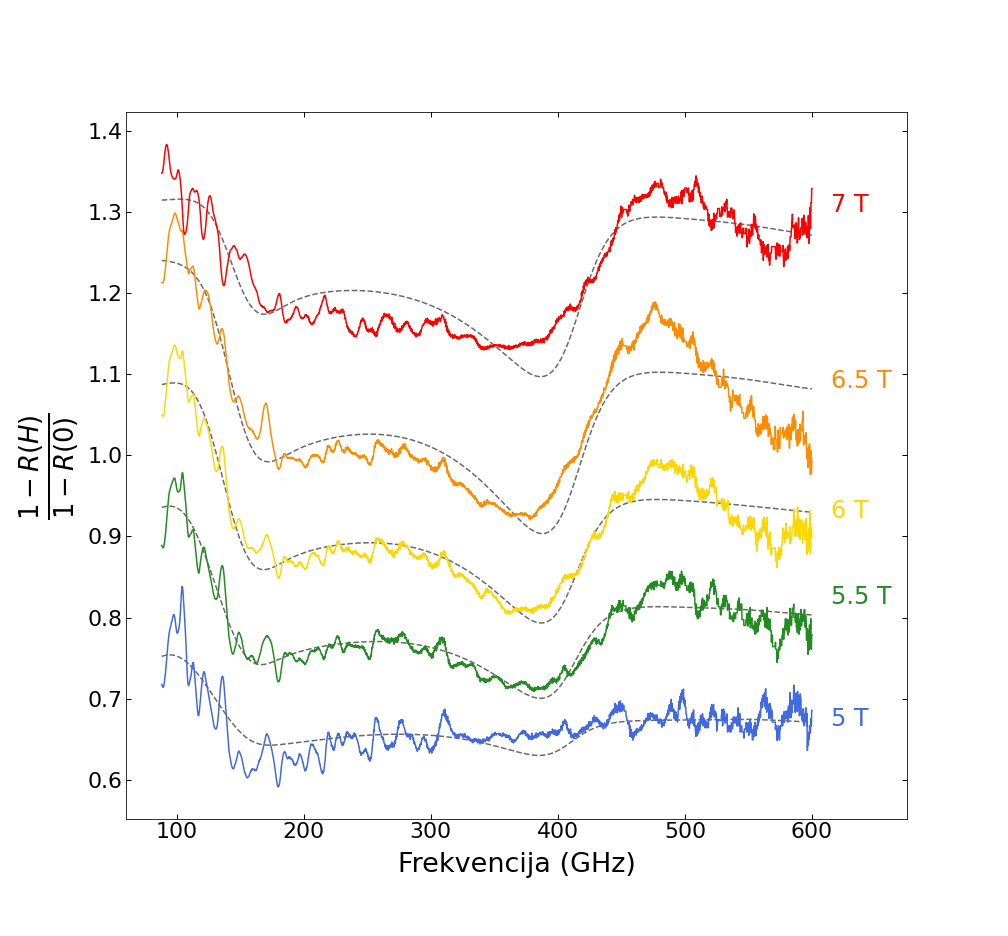 Uvod
Uzorci
Metode
Rezultati
Zaključak
STO-OVD
Uvod
Uzorci
Metode
Rezultati
Zaključak
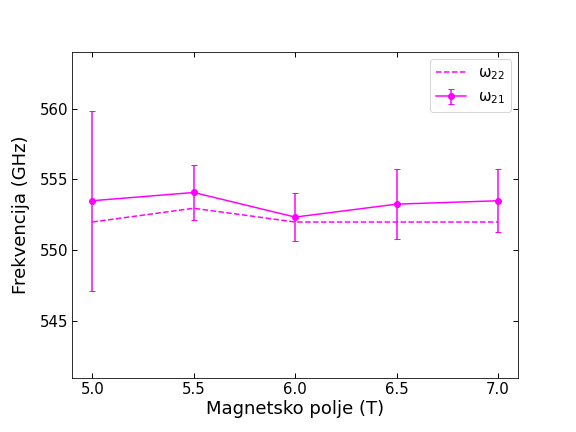 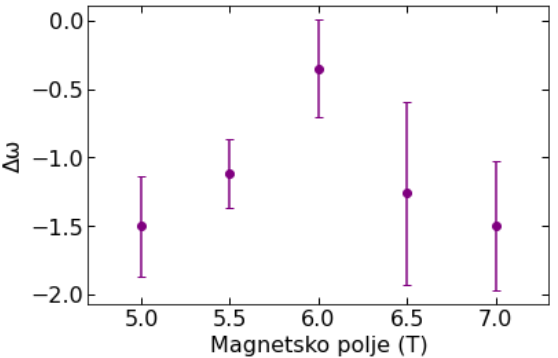 STO-OVD
Uvod
Uzorci
Metode
Rezultati
Zaključak
ZAKLJUČAK
STO-Nb:  oblik i frekvencije modova se očekivano mijenjaju kroz magnetska polja
STO-OVD: promjene nisu toliko vidljive zbog slabijeg magnetskog polja i manjeg dopiranja
temelj za daljnja kvantitativna istraživanja vektorskog elektron-fonon vezanja pri jačim magnetskim poljima
doprinos objašnjenju supravodljivosti u stroncijevom titanatu
Hvala na pažnji!